Statistics and Hypothesis Testing in Science
Allen Mincer 
   New York University
        July 2019
BNL June 2019
1
On Statistics
Mark Twain popularized the saying [see end of quote] in Chapters from My Autobiography, published in the North American Review in 1906. "Figures often beguile me," he wrote, "particularly when I have the arranging of them myself; in which case the remark attributed to Disraeli would often apply with justice and force: 'There are three kinds of lies: lies, damned lies, and statistics.’ ’’ 
https://en.wikipedia.org/wiki/Lies,_damned_lies,_and_statistics

(The actual actual of the quote seems to be unknown)
BNL June 2019
2
Introduction to Hypothesis Testing
BNL June 2019
3
Hypothesis Testing
Question:
A theory predicts a measurement should give 7  
Measurement gives 6
What can we say about the theory from the measurement?
BNL June 2019
Hypothesis Testing
Question:
A theory predicts a measurement should give 7  
Measurement gives 6
What can we say about the theory from the measurement?
Question:
A theory predicts a measurement should give 2.00233183714 
Measurement gives 2.00233184160
What can we say about the theory from the measurement?
BNL June 2019
Hypothesis Testing
Problem:
A theory predicts a measurement should give 7  
Measurement gives 6
What can we say about the theory from the measurement?
Problem:
A theory predicts a measurement should give 2.00233183714 
Measurement gives 2.00233184160
What can we say about the theory from the measurement?
Tycho Brahe: “In addition to making observations of unprecedented accuracy, Tycho also developed the concept of attaching an uncertainty to each of his measurements” http://ircamera.as.arizona.edu/NatSci102/NatSci102/lectures/tycho.htm
One cannot really make a statement about agreement or disagreement between measurement and theory or between measurements  without knowing the uncertainties.
g-2
The second example above came from the “g-2” experiment
G.W. Bennett et.al., Phys. Rev. D73, 072003 (2006) 
Exper.    (g-2)/2:  0.00116592080 (± 54 ±33) = ± 0.00000000063 
Standard Model:  0.00116591857 ± 0.00000000080
                                 (0.00116591820 ± 0.00000000073)
    Experiment – Theory = 0.00000000223
                                          (0.00000000260)
BNL June 2019
Quantifying agreement or disagreement
We measure some variable X and get the value xM.
Assume we understand our measurement and its uncertainties well enough to determine the probability density function (pdf) p(x|α) such that if the true value of X is α then the probability of a measurement giving  (xM-δx/2 < x < xM+δx/2) = p(xM|α)dx
The probability of any particular value of a continuous variable is zero.  So can’t say anything about the true value of X from p(xM|α) alone.
Instead, we typically determine the probability of a fluctuation at least as big as what we measured. Example:
For gaussian distributed uncertainty in measurement, probability of 2σ or more above the central value = 2.8%
So we can ask, for example, what is the number α such that if X=α then xM is 2σ more than x. The probability of measuring X >=xM if α is the true value is then less than 2.8%.
Hypothesis Testing
We use this sort of pdf quantification to decide whether theory and experiment agree in a process called hypothesis testing.
Define Null and Alternative Hypotheses H0 and H1. eg. Null is existing theory is OK, alternative is the new theory is correct.
Unless we can make a measurement which would have a result which is impossible under the existing theory, we must decide using chosen probabilities.
Hypothesis test: Make a measurement of some variable X.  If the measured value xM lies in some region of values (corresponding to some probability) we will retain H0, otherwise we will reject H0 and accept H1.
Error of first kind: Rejecting H0 when it is true.
Error of second kind: Accept H0 when it is false.
Eg. (Laplace) H0: prisoner is innocent.
If evidence exceeds criterion reject H0 and say prisoner is guilty
Error of first kind: Find innocent person guilty.
Error of second kind: Find guilty person innocent.
In any test, must decide what priorities are.  In general making one error smaller makes other bigger (“reasonable doubt” vs “preponderance of evidence”)
P(x|H0)
P(x|H1)
X
Selecting critical regions
Above ideas used in one guise or another in  all hypothesis tests in science.
Consider the pdf’s sketched below.
We will retain the null hypothesis if xM < XT.  Otherwise we reject it.
 As we move the green line to the right, we decrease the error of the first kind (integral of P(x|H0) above the line) and increase error of the second kind (integral of P(x|H1) below the line) 
Curve need not be normal, but easy to calculate probabilities for normal
Where do you put the green line?
BNL June 2019
XT
Selecting critical regions
Above ideas used in one guise or another in  all hypothesis tests in science.
Consider the pdf’s sketched below.
We will retain the null hypothesis if xM < XT.  Otherwise we reject it.
 As we move the green line to the right, we decrease the error of the first kind (integral of P(x|H0) above the line) and increase error of the second kind (integral of P(x|H1) below the line) 
Curve need not be normal, but easy to calculate probabilities for normal
Where do you put the green line?
The choice of permissible error is completely arbitrary: there no scientific or mathematical way to favor a particular value of XT.
P(x|H0)
P(x|H1)
BNL June 2019
X
XT
But beware of the physical interpretation of the normal distribution
Does it make sense to grade a class this way?
What is an average student?
What are the deviations from average?
Pregnancy and the meaning of average woman 
Does the average human gestation time mean that a woman  going longer than average should be induced?
How much longer?
What if that woman has a history of longer  pregnancies?
BNL June 2019
Beware a subtle trap
P(xM|α) ≠ P(α|xM) 
(Is Bayesian statistics a cure?)
Example: A medical test gives positive result if someone has a disease 99% of the time, and only 1% false negatives.  A person tests positive.  What is the probability they have the disease?
BNL June 2019
Beware a subtle trap
P(xM|α) ≠ P(α|xM) 
(Is Bayesian statistics a cure?)
Example: A medical test gives positive result if someone has a disease 99% of the time, and only 1% false negatives.  A person tests positive.  What is the probability they have the disease?
Assume that this is a rare disease that only 1/1,000,000 in the population have
Assume we test the full population:
The one who has it will test positive.
0.01 * 999,999 ~ 10,000 others will test positive
So only 1/10,001 = 0.01% of those who test positive have the disease.
p values
If we measure xM, the integral of p(x|H0) above xM is called the p value of the measurement.  It is the probability that if the null hypothesis were correct we would get a value at least as large as the measured one.  A small p value means that it is very unlikely that one would get a measurement this large under H0.
P(x|H0)
xM
X
Note that it is statistically “dangerous” to use the p-value to decide how significant a result is, as opposed to just comparing the result to a threshold determined before looking at the data.
Example 1: Eddington Eclipse Expeditions
BNL June 2019
16
Eddington Eclipse Expeditions 1
Reading: “Relativity and Eclipses: The British expeditions of 1919 and their predecessors,” J. Earman and C. Glymour, Hist. Stud. Phys. Sci. 11:1 1980 pp. 49 – 85
Earman and Glymour review results of the 3 measurements overseen by Eddington in 1919 to measure deflection of starlight by the sun as viewed during a solar eclipse
Possibilities considered:
Light massless, so zero deflection.
M= E/c2 gives 0.87” 
General relativity: 1.74”
17
Eddington Eclipse Expeditions 2
A. Crommelin and C. Davidson Sobral, N.E. 50 miles inland from the coast of Brazil
Sobral 3.43m focal length astrographic telescope 0.86” s.d 0.48”
Sobral 19 foot focal length 4 inch aperture “unequivocally the best.” 1.98” probable error 0.12” s.d. 0.178”
A. Eddington and E. Cottingham, Principe, island off the coast of West Africa. 
Astrographic telescope 1.61” probable error 0.30” s.d. 0.444”
J. Earman and C. Glymour:
 `The evidence that the Sobral 1.98” mean with 0.178” standard deviation provides for the Einstein value of 1.74” is not enormously better than the evidence that the Principe astrographic 1.61” mean and 0.444” standard deviation  provides for the Newtonian value of 0.87”. The 1.98” mean is about 1.3 standard deviations away from 1.74” ; the 1.61” mean is about 1.7 standard deviations away from 0.87” ‘
MEPhi May 2015
18
Eddington Eclipse Expeditions 3
A. Crommelin and C. Davidson Sobral, N.E. 50 miles inland from the coast of Brazil
Sobral 3.43m focal length astrographic telescope 0.86” s.d 0.48”
Sobral 19 foot focal length 4 inch aperture “unequivocally the best.” 1.98” probable error 0.12” s.d. 0.178”
A. Eddington and E. Cottingham, Principe, island off the coast of West Africa. 
Astrographic telescope 1.61” probable error 0.30” s.d. 0.444”
J. Earman and C. Glymour:
 `The evidence that the Sobral 1.98” mean with 0.178” standard deviation provides for the Einstein value of 1.74” is not enormously better than the evidence that the Principe astrographic 1.61” mean and 0.444” standard deviation  provides for the Newtonian value of 0.87”. The 1.98” mean is about 1.3 standard deviations away from 1.74” ; the 1.61” mean is about 1.7 standard deviations away from 0.87” ‘
But 1.98” with s.d. 0.178 rules out 0.87, but 1.61 s.d 0.444 and 0.86 s.d 0.48 do not rule out 1.74” !
MEPhi May 2015
19
Example 2: AIDS Vaccine
BNL June 2019
20
AIDS Vaccine 1
Reading:
“Vaccine for AIDS Passes Trial; Limits of Success to be Studied,” D.G. McNeil Jr., NY Times Sep. 25, 2009 p. A1.
“If AIDS Went the Way of Smallpox,” D.G. McNeil Jr., NY Times Sep. 27, 2009, Week In Review, p. 1. 
Tested RV144, a combination of  two genetically engineered vaccines, neither of which  had worked on humans before.
6 year clinical trial in which more than 16,402 volunteers (men and women ages 18 – 30) in Thailand were vaccinated. Cost $105M
74 who got placebos were infected; 51 who got the vaccine were infected.
Col. Jerome H. Kim, physician and manager of the Army’s HIV vaccine program, said it was statistically significant and meant that the vaccine was 31.2% effective
BNL June 2019
21
AIDS Vaccine 2
74 who got placebos were infected; 51 who got the vaccine were infected.
Comment 1:
Placebo     P = 74 ± √74 = 74 ± 8.6 
Vaccinated V = 51 ± √51 = 51 ± 7.1
P – V = 74 − 51 ± √ (74+51) = 23 ± 11.2  
Is 2 σ statistically significant?
BNL June 2019
22
AIDS Vaccine 3
74 who got placebos were infected; 51 who got the vaccine were infected.
Comment 1:
Placebo     P = 74 ± √74 = 74 ± 8.6 
Vaccinated V = 51 ± √51 = 51 ± 7.1
P – V = 74 − 51 ± √ (74+51) = 23 ± 11.2  
Is 2 σ statistically significant? 
Comment 2:
Null hypothesis is it doesn’t work
The average expected is then (74+51)/2 = 62.5
About 1.5 sigma from 51 and 74
BNL June 2019
23
AIDS Vaccine 4
74 who got placebos were infected; 51 who got the vaccine were infected.
Comment 1:
Placebo     P = 74 ± √74 = 74 ± 8.6 
Vaccinated V = 51 ± √51 = 51 ± 7.1
P – V = 74 − 51 ± √ (74+51) = 23 ± 11.2  
Is 2 σ statistically significant? 
Comment 2:
Null hypothesis is it doesn’t work
The average expected is then (74+51)/2 = 62.5
About 1.5 sigma from 51 and 74
Comment 3:
What does it mean for a vaccine to be 31.2% effective?
(of course too many decimal places in 31.2)
Can 2 useless vaccines together make a good one? What is the Bayseian statistics on this?
BNL June 2019
24
Example 3: Choice Rationalization
BNL June 2019
25
Cognitive Dissonance 1
Reading: “And Behind Door No. 1, a Fatal Flaw,” J. Tierney, NY Times, Science Times, April 8, 2008, p. F1 
“Choice rationalization: once we reject something, we tell ourselves we never really liked it anyway (and thereby spare ourselves the painfully dissonant thought that we made the wrong choice).”
2007 Yale experiment with monkeys:  
Presented choice of red and blue cadies (M&Ms).
If they chose red, they were given a choice of blue and green.
2/3 of the time they choose green
Explained as monkeys also show cognitive dissonance
BNL June 2019
26
Cognitive Dissonance 1
Reading: “And Behind Door No. 1, a Fatal Flaw,” J. Tierney, NY Times, Science Times, April 8, 2008, p. F1 
“Choice rationalization: once we reject something, we tell ourselves we never really liked it anyway (and thereby spare ourselves the painfully dissonant thought that we made the wrong choice).”
2007 Yale experiment with monkeys:  
Presented choice of red and blue candies (M&Ms).
If they chose red, they are given a choice of blue and green.
2/3 of the time they choose green
Explained as monkeys also show cognitive dissonance
But this is just the Monty Hall problem:
BNL June 2019
27
Monty Hall Problem 1
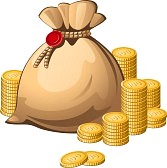 Behind one of these 3 doors:
1
2
3
BNL June 2019
28
Monty Hall Problem 2
1
2
3
You choose 1
BNL June 2019
29
Monty Hall Problem 3
1
2
3
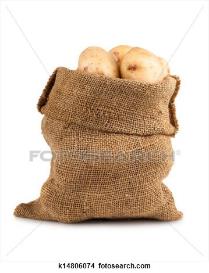 You chose 1
Monty Hall shows you what is behind 3
BNL June 2019
30
Monty Hall Problem 4
You are given the choice to switch from 1 to 2. 
                         Should you switch?
1
2
3
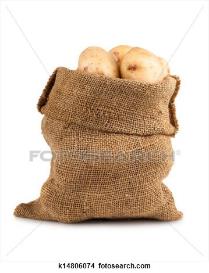 BNL June 2019
31
Monty Hall Problem 5
True door   1st choice     Switch Result     Don’t Switch Result
          1             1                 Lose                     Win
                         2                  Win                      Lose
                         3                  Win                      Lose
So you win                             2/3                      1/3
Why isn’t probability 50-50? Because MH biased it!
If MH doesn’t show you a bad door, then:
True door   1st choice     Switch Result     Don’t Switch Result
          1             1              Lose  2/2                   Win 
                         2              Win   1/2                   Lose 
                         3              Win    1/2                  Lose 
So you win                          2/6 = 1/3                  1/3
32
Cognitive Dissonance 2
3 ways to choose red over blue:     Result of 2nd choice:
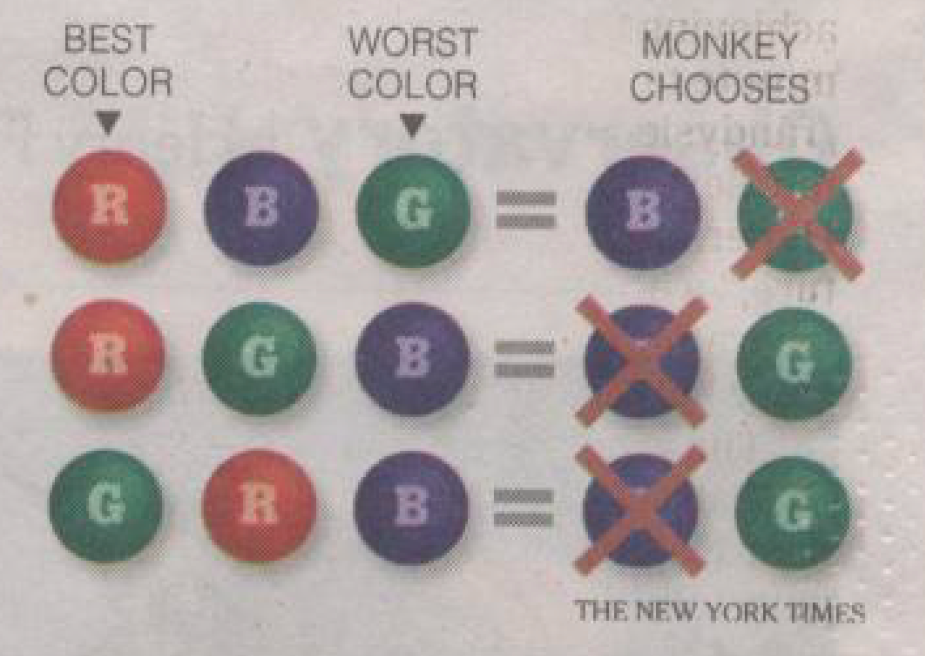 Since Monkey chose red at first, twice as many ways to to keep green
33
Example 4: ESP
BNL June 2019
34
ESP Experiment
Reading: R. L. Park, Voodoo Science, Oxford University Press, 2002, pp. 40 to 43
J.B. Rhine Duke University, 1934:
Hundreds of thousands of ESP deck (cards with 5 different shapes) trials. 
Finds success rate slightly higher than 20% 
Irving Langmuir (1932 Nobel Prize for molecular films studies) asks to visit Rhine.
Rhine agrees and even urged Langmuir to publish his views.  
Says that result would be to attract more graduate students and funding.
Result:
Langmuir finds Rhine threw out results from people who got very low scores, because they disliked him and were purposely guessing wrong.
 Reporter didn’t understand statistics, and wrote that a famous Nobel laureate was checking into ESP. 
“Rhine was overwhelmed with new graduate students and offers of financial support.”
BNL June 2019
35
Example 5: Millikan
BNL June 2019
36
Rejection of Data
Reading: 
“An Introduction to Error Analysis,” J.R. Taylor, University Science Books, 1997 Chapter 6.
“Millikan’s Published and Unpublished Data on Oil Drops,” D. Franklin, Historical Studies in the Physical Sciences, 11:2, 185 – 201 (1981)
“In Defense of Robert Andrews Millikan,” D. Goodstein, Engineering and Science 2000 vol. 4 p.30
“My Work with Millikan on the Oildrop Experiment,” H. Fletcher, Physics Today June (1982) p. 43
Chauvenet’s criterion: “If the suspected number of measurements as least as deviant as the suspect measurement is less than one-half, then the suspect measurement should be rejected. Obviously, the choice of one-half is arbitrary, but it is also reasonable and can be defended.”
BNL June 2019
37
Millikan Oil Drop Experiment
“Millikan’s Published and Unpublished Data on Oil Drops,” D. Franklin, Historical Studies in the Physical Sciences, 11:2, 185 – 201 (1981)
“In presenting his final results in 1913, Millikan stated that the 58 drops under discussion had provided his entire set of data. ‘It is to be remarked, too, that this is not a selective set of drops but represents all of the drops experimented upon during 60 consecutive days during which time the apparatus was taken down several times and set up anew.’ “
Basic accusation is that Millikan’s goal was to show that the uncertainty in his method was smaller than for what other did, so he threw out drops that gave divergent results, and selectively analyzed the drops kept.
Indeed, if the thrown out drops are included, the average stays within errors but the spread is smaller. 
D. Goodstein: 
Millikan was referring not to the drops kept for e but for  for Stokes’s Law.
Millikan threw out other drops because as an experimenter who knew his apparatus, he knew what to trust.
BNL June 2019
38
Example 6: publication bias and p hacking
BNL June 2019
39
Publication Bias and p hacking
Publication Bias:
An experiment not showing a new result will rarely be interesting enough to publish.
What fraction of experiments conducted wind up finding something new?
If the criterion for rejecting the null hypothesis is p<0.1, then 10% of conducted experiments will reject the null hypothesis when if it is correct. 
p hacking:
A single experiment can ask 10 different questions and on average 1 of these will have a p value <0.1
BNL June 2019
40
Disclaimer
Please don’t confuse this as attacking all the use of statistics in of science. 
The point here is that it is very easy to get things wrong.  So if you read about something that you think makes no sense, you may be right.
And avoid believing the result you prefer just because you prefer it.
BNL June 2019
41